Galveston fieldwork method
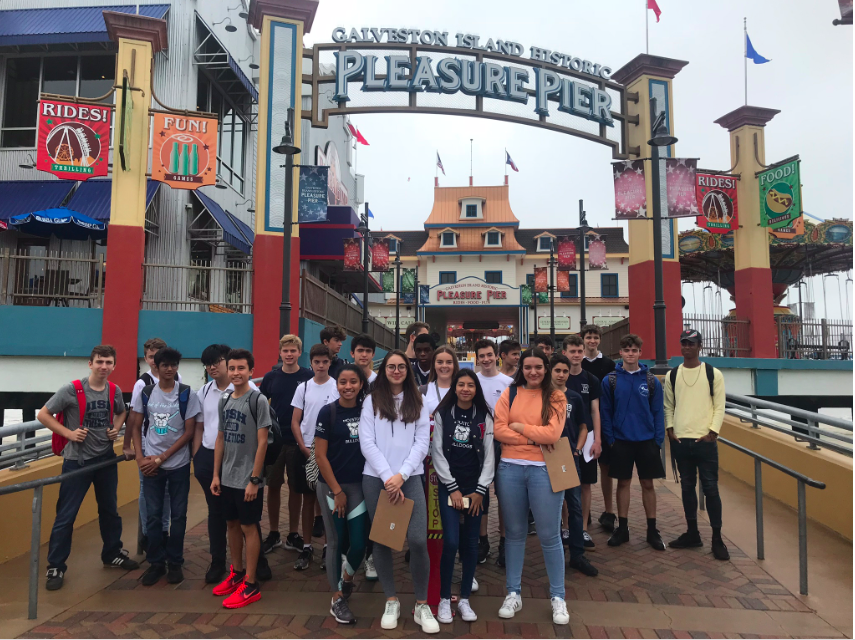 LO: to learn how to write up our controlled assessment method
Markscheme
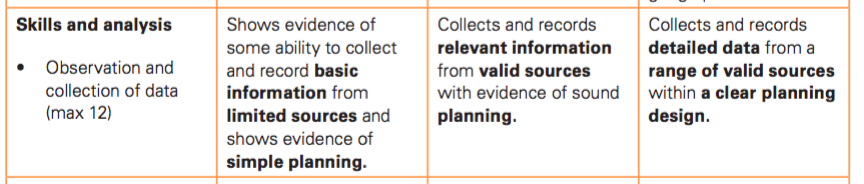 Method needs to include….
Sampling Method - how and why ? 
(Line intercept sampling : 11 mile transect along coastline with sites roughly every 2.5 miles)
Group work- why?
Clearly explain how the data was actually collected- include annotated data collections tables etc 
Use of GIS in planning- how was it used and how was this beneficial?
Show links to hypothesis- justify methods
Secondary data collected
Location of study sites
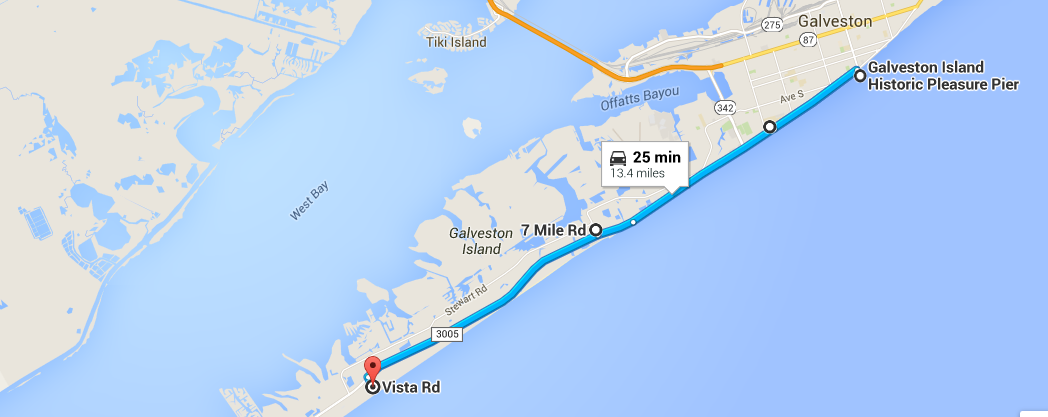 Site 1: Pleasure pier
Site 2: conference Centre
Site 3: 7 Dellanera RV park
Site 4: Galveston State park
Sampling (which did you use and why?)
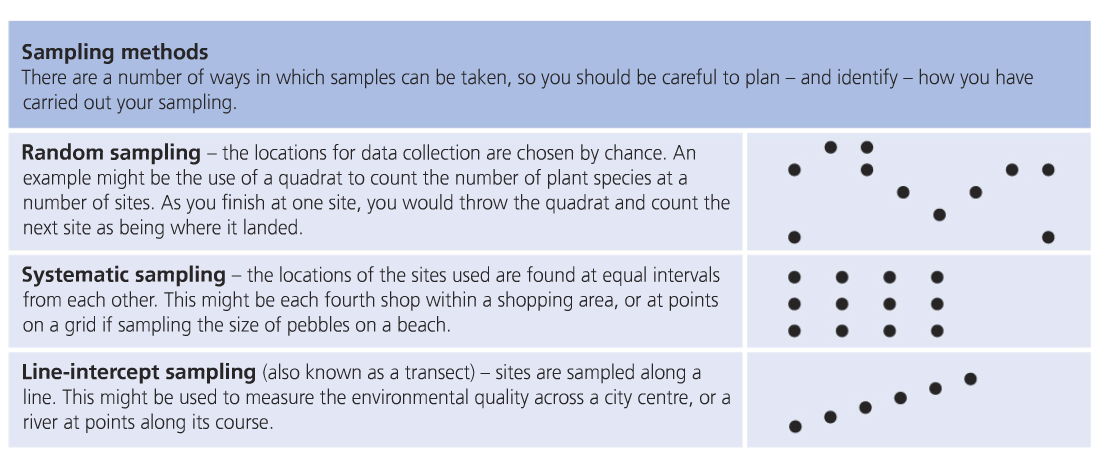 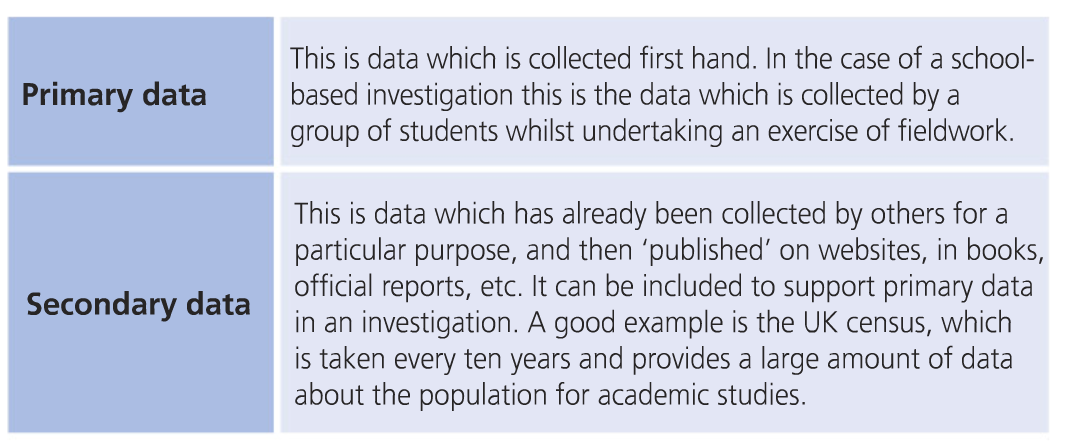 You need to write up how each data collection you will use was collected……
Fully explain methods :-
How was it carried out
Why was it selected
Justify why it was done this way- link to hypothesis
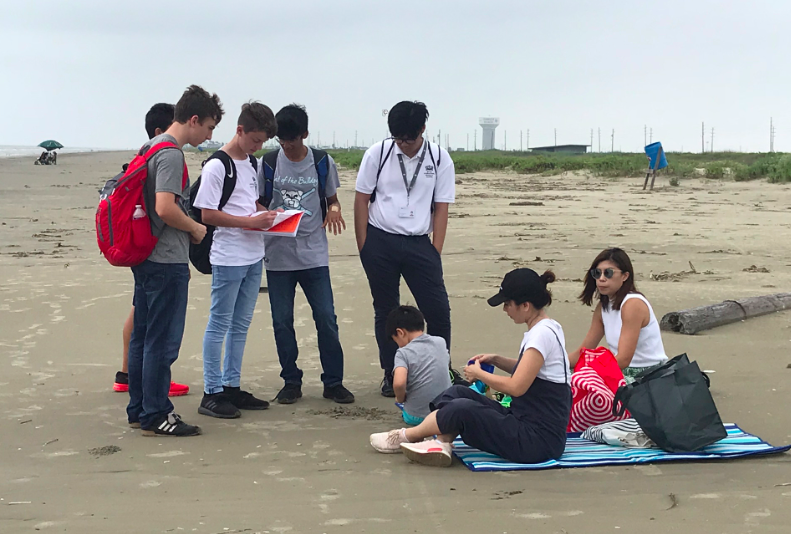 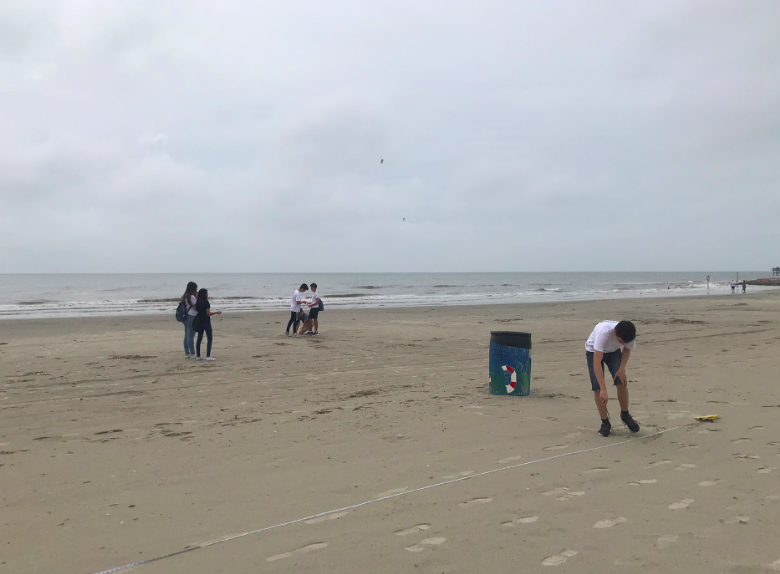 Example of some work…..
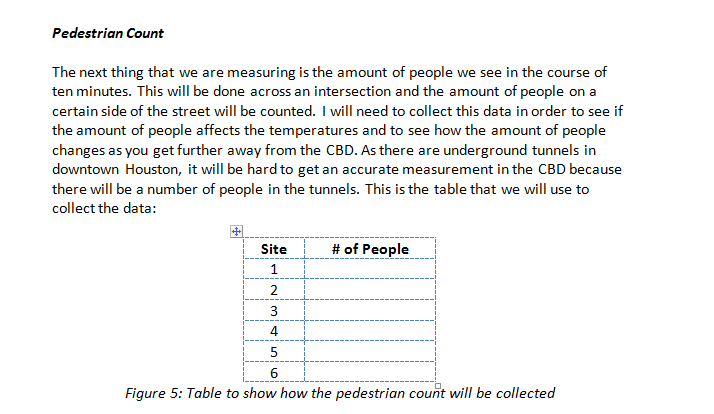 Homework
Write a draft method including…. 
Sampling Method - how and why ? 
(Line intercept sampling : 11 mile transect along coastline with sites roughly every 2.5 miles). You should include a map of the sites (or refer to one from introduction) 
Group work- why and which part of the work were you responsible for
Clearly explain how the data was actually collected- include annotated data collections tables etc 
Use of GIS in planning- how was it used and how was this beneficial?
Show links to hypothesis- justify methods
Secondary data collected